Pārskats par nepilngadīgo noziedzības stāvokli un noziedzīgos nodarījumos cietušajiem bērniem 2024. gadā
Iekšlietu ministrija
2025. gada 10. aprīlis
Administratīvie pārkāpumi
par smēķēšanu;
par tabakas izstrādājumu, augu smēķēšanas produktu, elektronisko smēķēšanas ierīču vai to uzpildes tvertņu iegādāšanos vai glabāšanu (28%);
par alkoholisko dzērienu lietošanu;
par narkotisko vai psihotropo vielu neatļautu iegādāšanos vai glabāšanu nelielā apmērā bez nolūka tās realizēt vai narkotisko vai psihotropo vielu neatļautu lietošanu (28%); 

par sīko huligānismu (4%);
2
Audzinoša rakstura piespiedu līdzekļu piemērošana nepilngadīgajiem
3669 - izteikts brīdinājums;
1984 - noteikti uzvedības ierobežojumi;
41 - nodoti galvojumā; 
16 - uzlikts par pienākumu   atvainoties cietušajām personām
5 - gadījumos nepilngadīgajiem 		uzlikts pienākums ārstēties no 	atkarībām.
3
VP Prevencijas uzskaite
pašvaldību dienestos tika uzsāktas 132 sociālās korekcijas programmas (-41);

sociālās korekcijas programmas tika izstrādātās 104 bērniem(-64).
4
[Speaker Notes: Saskaņā ar BTAL 58. panta  Likumpārkāpumu profilakses darba organizācija trešo daļu VP var ņemt profilaktiskajā uzskaitē bērnus, kuri norādīti šā panta otrās daļas 1. - 6. punktā, t.i,
1) Izdarījis noziedzīgu nodarījumu;
2) atzīts par vainīgu noziedzīga nodarījuma izdarīšanā, bet sods nav saistīts ar brīvības atņemšanu;
3) atbrīvots no kriminālatbildības;
4) atbrīvots no ieslodzījuma vai soda izciešanas vietas;
5) izdarījis Krimināllikumā paredzētās prettiesiskās darbības pirms 14 gadu vecuma sasniegšanas;
6) vairāk nekā divas reizes izdarījis administratīvo pārkāpumu;
 kā arī citus bērnus, kuriem pašvaldībā iekārtota profilakses lieta, ja izstrādātā uzvedības sociālās korekcijas programma paredz policijas līdzdalību konkrētajā lietā.

2023. gadā individuālās prevencijas uzskaitē atradās 579 nepilngadīgie, kas, salīdzinot ar 2022. gadu, ir par 94 mazāk un ir vismazākais skaits pēdējo piecu gadu laikā. (skat. tabulu). 
Jānorāda, ka to nepilngadīgo īpatsvars, kuri, atrodoties prevencijas uzskaitē, izdara noziedzīgus nodarījumus vai administratīvos pārkāpumus, ir samērā augsts.

VP nosūta informāciju pašavaldībām ar lūgumu šiem bērniem uzsākt sociālās korekcijas programmas. Atbilstoši NPAIS datiem pašvaldībā uzsāktas 132 (-41) sociālās korekcijas programmas 104 (-64) bērniem.]
Valsts policijas profilakses iestādē ievietotie bērni
Lielākā daļa 15 – 16 gadus veci bērni.
38 (-4) atradās apreibinošu vielu ietekmē (alkoholisko dzērienu, vai narkotisko vai psihotropo vielu ietekmē).
5
Noziedzīgie nodarījumi
noziedzīgie nodarījumi
personas
6
Noziedzīgie nodarījumi
64,5% - mazāk smagi noziegumi;
 
 25% - smagi noziegumi

 8%  - sevišķi smagi noziedzīgi nodarījumi

1,7% - kriminālpārkāpumi
7
Cietušie bērni
NN cietušo bērnu skaits
Pēc dzimuma
8
Cietušie bērni
no noziedzīgiem nodarījumiem pret tikumību un dzimumneaizskaramību – 47,3%

no cietsirdības un vardarbības – 20,2%;

no nodarījumiem pret dzīvību un veselību – 10,7%.

no mantiskiem nodarījumiem – 9,9%;
9
Bērnu tiesību pārkāpumi
par fizisku vai emocionālu vardarbību 
pret bērnu – 1269 (-659); 
par bērna aprūpes pienākumu nepildīšanu – 804 (+ 10);

par bērna uzraudzīšanu, atrodoties alkohola, narkotisko, psihotropo, toksisko vai citu     apreibinošo vielu ietekmē - 410 (+62);

par agresīvu uzvedību pret bērnu -135 (+26);

par bērna iesaistīšanu smēķēšanā, tabakas
aizstājējproduktu vai bezdūmu tabakas
 izstrādājumu, alkoholisko dzērienu vai citu
apreibinošu vielu lietošanā – 163 (-94);
10
Negadījumos cietušie bērni
11
Secinājumi
Nemainīgi aktuāli ir likumpārkāpumi, kas saistīti ar smēķēšanu, narkotiku, alkohola un citu apreibinošo vielu lietošanu.

Pakalpojums bērniem reibumā  (izmitināšana, atskurbšana, veselības un sociālās rehabilitācijas pakalpojums) UN Bezpalīdzības stāvoklī nonākušajiem. 

Personas, kas atrodas individuālās prevencijas uzskaitē, izdara gan noziedzīgos nodarījumus, gan administratīvos pārkāpumus.

Rīcība un risinājumi gadījumos, kad NN izdara nepilngadīgais, kas nav sasniedzis 14 gadu vecumu, kā arī gadījumos, kad ir izsmelti visi sabiedrībā pieejamie resursi un bērns apdraud sevi un citus. 

Cietušie no cietsirdības un vardarbības, kā arī no noziedzīgiem nodarījumiem, kas saistīti ar dzimumneaizskaramību. Fiziskā un emocionālā vardarbība pret bērnu, kā arī bērna aprūpes pienākumu nepildīšana, pret bērnu vērsta agresīva uzvedība.
12
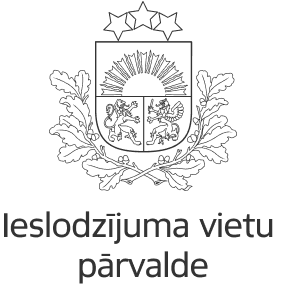 Ieslodzījuma vietu pārvaldes
2024.gadā paveiktaisnepilngadīgo noziedzības prevencijā
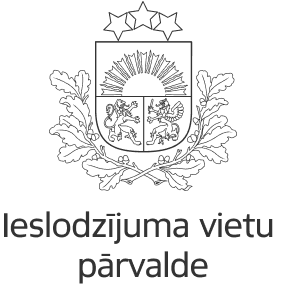 Cēsu Audzināšanas iestādē nepilngadīgajiem (CAIN)
2024.gada beigās
2020.-2024.gadā
31 ieslodzītie, no tiem:
12 apcietinātie (11 nepilngadīgi);
19 notiesātie (10 nepilngadīgi)
Nepilngadīgo ieslodzīto īpatsvars ir nemainīgs:  0,7 –0,9% robežās no ieslodzīto kopskaita
Cēsu Audzināšanas iestādē nepilngadīgajiem 2024. gadā tika  ievietoti 22 notiesātie, gada laikā atbrīvoti 15 notiesātie, bet 3 notiesātie tika pārvietoti uz pieaugušo cietumu.

Iļģuciema cietumā 2024.gadā tika ievietota 1 nepilngadīga apcietinātā, gada laikā atbrīvota 1 nepilngadīga notiesātā.
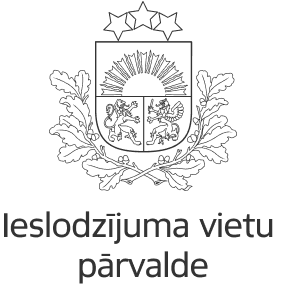 KL panti, par kuriem izcieš sodu CAIN  2024.gada 31.decembrī
116.p. – 2;
117.p. – 4;
125.p. – 1;
126.p. – 1; 
130.p. – 1; 
159.p. – 1; 
160.p. – 3; 
175.p. – 8; 
176.p. – 4;
180.p. – 7; 
185.p. – 4; 
193.p. – 1; 
253.p. – 1; 
253.-2.p. – 1; 
270.p. – 1; 
314.p. – 1
[Speaker Notes: uz 2024. gada 31. decembri 
KL panti par kuriem jaunieši notiesāti un cik jauniešiem NN saistīts ar šiem KL pantiem: 
116.p. – 2 notiesātajiem;117.p. – 4 notiesātajiem;125.p. – 1 notiesātajam;126.p. – 1 notiesātajam; 130.p. – 1 notiesātajam; 159.p. – 1 notiesātajiem; 160.p. – 3 notiesātajiem; 175.p. – 8 notiesātajiem; 176.p. – 4 notiesātajiem; 180.p. – 7 notiesātajiem; 185.p. – 4 notiesātajiem; 193.p. – 1 notiesātajiem; 253.p. – 1 notiesātajam; 253.-2.p. – 1 notiesātajam; 270.p. – 1 notiesātajam; 314.p. – 1 notiesātajam.

Apcietinātie un KL panti:
1) 116.p. ; 2) 118.p.2.d., 126.p.2.daļas 2., 3., 6. punkts; 3) 126.p.1.d., 176.p.2.d.; 4) 175.p.3.d.; 5) 175.p.3.d., 185.p.1.d.; 6) 176.p.1.d.; 7) 176.p.1.d.; 8) 176.p.1.d., 180.p.1.d.; 9)176.p.2.d.; 10)176.p.2.d.; 11) 176.p.2.d.; 12) 231.p.2.d.]
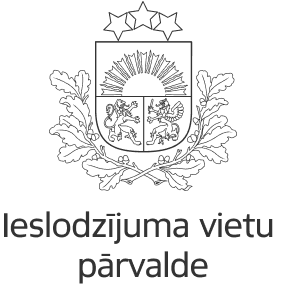 Resocializācijas darbs CAIN
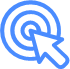 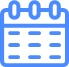 RVN
Resocializācijas līdzekļi
Resocializācijas plāns
Psiholoģiskā palīdzība, atkarību mazināšana, brīvā laika pasākumi, izglītība, sociālais darbs, sociālās uzvedības korekcijas programmas, ģimenes dienas, NVA, darba prasmju pasākumi
Katram notiesātajam tiek veikta risku un vajadzību novērtēšana (RVN) uzsākot soda izciešanu un pēc tam - ikgadēji
Katram notiesātajam tiek izstrādāts resocializācijas plāns, katru gadu tiek aktualizēts atbilstoši RVN rezultātiem
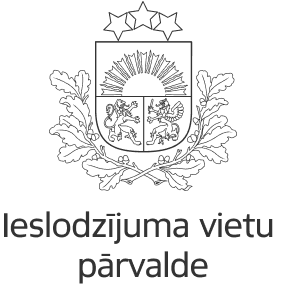 Riska dinamika CAIN notiesātajiem (%)
No 2024.gada – jauns RVN instruments (5 riska līmeņi), dati nav salīdzināmi ar iepriekšējiem gadiem
ļoti augsts atkārtota noziedzīga nodarījuma izdarīšanas risks: 42 % notiesāto
augstāks par vidējo atkārtota noziedzīga nodarījuma izdarīšanas risks: 58 % notīesāto
vidēja riska pakāpe, zemāka par vidējo riska pakāpe un ļoti zema riska pakāpe 2024. gadā nav konstatēta nevienam nepilngadīgajam notiesātajam
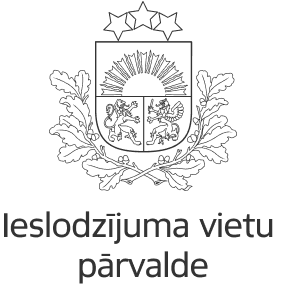 CAIN veiktie preventīvie pasākumi
Vispārējās pamatizglītības apguvē tika iesaistīti 7 nepilngadīgi apcietinātie, 7 notiesātie (6 no tiem nepilngadīgi)

Vispārējās vidējās izglītības apguvē tika iesaistīts 1 apcietinātais un 3 notiesātie
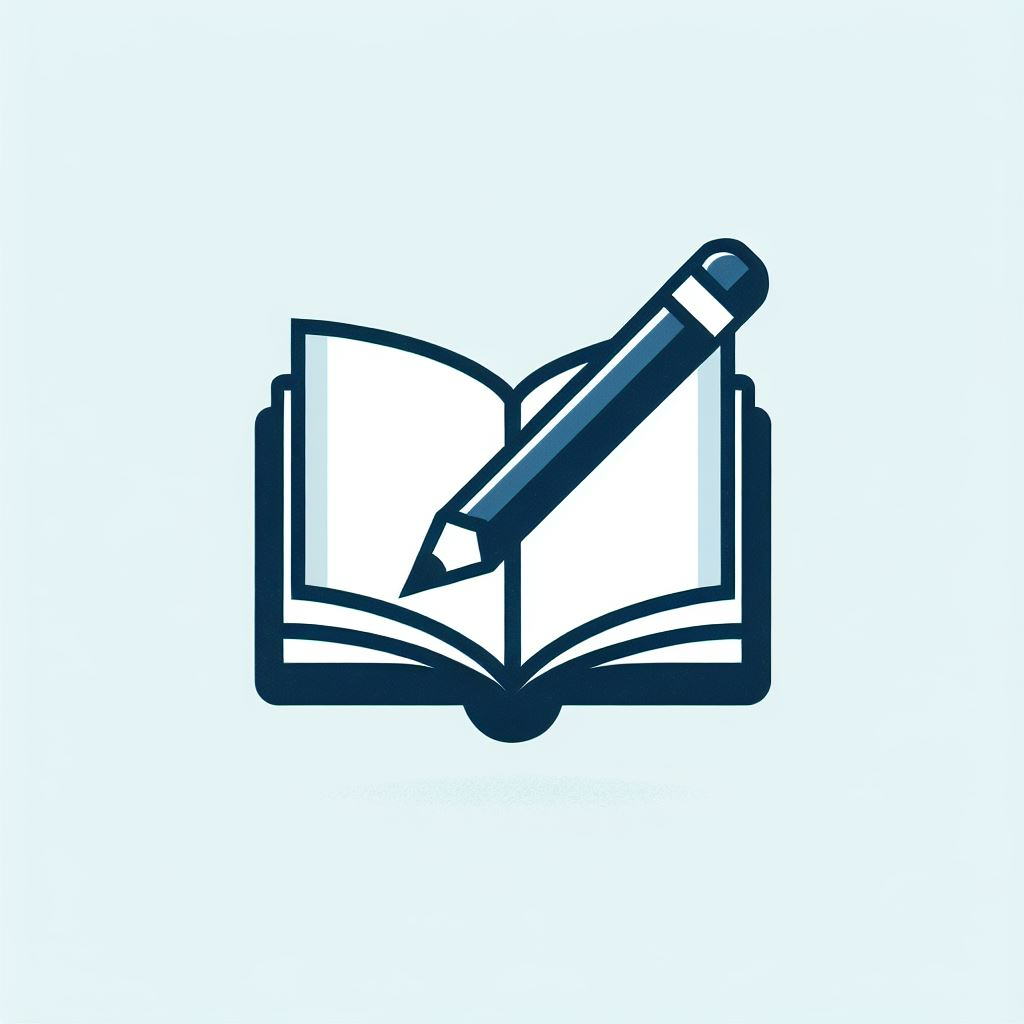 Izglītība
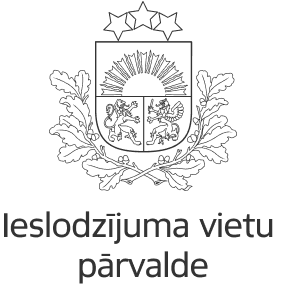 IeVP veiktie preventīvie pasākumi
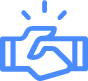 Resocializācijas programmas
Atkarību mazināšana
Jaunas metodes
Minesotas 12 soļu programmas nodarbības, "AA" un "AN" sanāksmes. Atkarību mazināšanas programma Olaines cietuma Atkarīgo centrā (tikai pieaugušajiem)
Jauns RVN-V, ģimenes dienas, darba prasmes, brīvprātīgā darba sistēma
jauna resocializācijas programma «Racionalitāte un resocializācija 2» ;
 
probācijas programma "Pārmaiņu ceļš 2" tiek īstenota sadarbībā ar VPD.
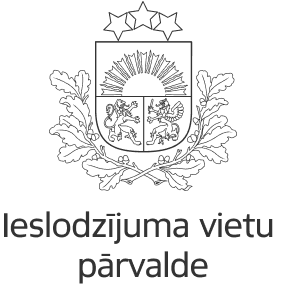 IeVP nākotnes plāni*
Pasākumi ģimenes saišu un atbalsta stiprināšanai ieslodzījumā
Pētījums par jauniem atbalsta risinājumiem
Pētījums par ieslodzījuma apstākļos realizējamiem ģimenes atbalsta pasākumiem dažādu vecumposmu grupām t.sk. arī jauniešiem
tiks organizēti ar ģimenes intervenci saistīti pasākumi īpašu vecumposmu pārstāvjiem, piemēram - jauniešiem
Pasākumi ģimenes saišu un atbalsta stiprināšanai
ārpus ieslodzījuma
*Ieslodzījuma vietu pārvaldes Eiropas sociālā fonda Plus projekts 
“Drošība: atbildīga resocializācija  ieslodzītajiem (DARI)”
[Speaker Notes: * Ieslodzījuma vietu pārvaldes Eiropas sociālā fonda Plus projekts “Drošība: atbildīga resocializācija  ieslodzītajiem (DARI)”
** Projekta apakšdarbības ietvaros tiks testēta jauna mentoringa inicatīva, kuras ietvaros sabiedrības pārstāvji mentora - pavadoņa lomā pavadīs notiesātos pie viņu ģimenes vai atbalsta personām, tādējādi veicinot ģimenes emocionālo gatavību notiesātā uzņemšanai pēc soda izciešanas un stiprinot atbalstu. Šim mērķim tiks izstrādāti atbilstoši mācību materiāli, veikta kandidātu atlase, nodrošinātas mācības, kā arī atbilstoši tiesiskai procedūrai organizēti pasākumi - notiesāto tikšanās ar ģimenes locekļiem un atbalsta personām ārpus ieslodzījuma vietas. Pieņemu, ka šis varētu tikt vērsts uz Cēsu AIN ņemot vērā likumā noteiktās tiesības uz laiku atstāt iestādi]
Valsts probācijas dienesta darbs ar bērniem
Ilona Linde
Valsts probācijas dienesta 
vadītāja vietniece funkciju jautājumos
2025. gada 10. aprīlis
Probācijas klientu skaits visās VPD funkcijās (kopējais skaits)
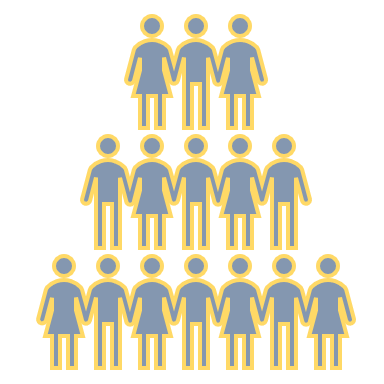 [Speaker Notes: Pielikt 2024. gadu]
Bērni probācijā – 2024. gads
Bērni, kuriem piemērots ARPL un
bērni, kuri nosacīti atbrīvoti no kriminālatbildības
Bērni, kuriem piemērots kriminālsods (pamatsods)
135

probācijas uzraudzība
11

nosacīta atbrīvošana no kriminālatbildības
99

sabiedriskais darbs
35

ARPL probācijas novērošana
280

KOPĀ
75

KOPĀ
46

nosacīta notiesāšana
29

ARPL sabiedriskais darbs
[Speaker Notes: Mēs visos formātos esam vērsuši sadarbības partneru uzmanību par situāciju ar bērniem, kuri ir izdarījuši NN un demonstrējuši datus, kas parāda, ka lielākoties bērniem tiek piemērots kāds no kriminālsodiem, nevis bērnam atbilstoš un draudzīgs risinājums, kas varētu būt ARPL PN vai NANK.

Ir jau izstrādāti iespējamie grozījumi KL, kas idejiski paredz bērnus novirzīt pie noteiktiem nosacījumiem teju obligāti caur NANK ARPL piemērošanai.

Tieslietu ministrija ir arī izveidojusi darba grupu, kur tad detalizēti skatīs gan šo risinājumu, gan iespējamos citus risinājumus.

__________________________________________________________________________________________________________________

iecerējusi īstenot izmaiņas pastāvošajā tiesiskajā regulējumā, pēc iespējas mazinot bērnu pakļaušanu krimināltiesību sistēmai un tos novirzīt uz audzinošajiem piespiedu līdzekļiem un atbalsta pasākumiem. 


Mums jau ir arī viens gadījums, kad ļoti sarežģītā situācijā ir rasts risinājums, kurā bērnam sākotnēji ir piemērots kriminālsods brīvības atņemšana 10 gadi un probācijas uzraudzība 3 gadi un tad, izmantojot KL 66. pantu bērns no šī soda ir atbrīvots nosakot probācijas novērošanu uz 3 gadiem. 

PN konkrētajam bērnam norit sekmīgi, bērns apmeklē Pusaudžu resursu centru, ir vērsts uz sadarbību un sadarbojas arī bērna ģimene.]
BĒRNU IZDARĪTIE NOZIEDZĪGIE NODARĪJUMI
[Speaker Notes: Ja paskatāmies par ko tad bērni lielākoties kopumā nonāk kriminālsodu izpildē, tad redzam, ka pamatā tie ir mantiska rakstura nodarījumi vai nodarījumi, kas ir saistīti ar atkarību izraisošām vielām. 

Problēmu loks un dziļums, kā arī dzīves gājums un piedzīvotais dažkārt ir ļoti līdzīgs kā bērniem, par kuriem stāstīju probācijas novērošanas ietvaros. 

Bet ja pavisam godīgi, tad lielai daļai no šiem bērniem kriminālsods, it īpaši sabiedriskais darbs, nebūtu piemērojams.]
Papildu informācija par 2024. gadā paveikto
Pieciem bērniem piesaistīts līdzgaitnieks
Organizētas 247 starpinstitūciju sadarbības sanāksmes
Sagatavoti 266 izvērtēšanas ziņojumi par bērniem
Ieviesta specializācija darbam ar bērniem un jauniešiem un izveidotas jaunas bērnu un jauniešu nodaļas
Organizēti un vadīti 395 izlīgumu procesi
(81 noslēgts izlīgums)
Grozījumi Krimināllikumā (Nr. 484/Lp14, pieņemti 1. lasījumā 11.01.2024.)
[Speaker Notes: Un nu nedaudz par to, kas mūs sagaida saistībā ar neplānotām izmaiņām sodu politikā. 

Reaģējot uz notikumiem sabiedrībā no vairāk kā 20 KL pantu sankcijām tiek izslēgts kriminālsods sabiedriskais darbs, ja nodarījums ir bijis saistīts ar vardarbību. 

Un tas nozīmē, ka lielākā daļa no šiem klientiem turpmāk saņems nevis sabiedrisko darbu, bet probācijas uzraudzību.

Ja līdz šim lielākoties par šāda rakstura nodarījumiem tika piemērots SD, tad tagad tā būs PU un mūsu atbildība pieaugs ļoti būtiski. 

Un tas savukārt nozīmē, ka STIS kļūs par mūsu ikdienu arī darbā ar šīs kategorijas lietām, līdzīgi kā pie probācijas novērošanas, par šo arī ieva vairāk minēs, kā arī pieaugs sadarbības un informācijas apmaiņas ar VP loma, īpaši, ja PU būs piemērota par pagaidu aizsardzības pret vardarbību nepildīšanu vai uzraudzības laikā PK būs noteikts kāds no pagaidu aizsardzības pret vardarbību līdzekļiem vai kāds no drošības līdzekļiem – piemēram aizliegums tuvoties noteiktai vietai vai personai. 

Rusiņa gadījums sapurināja visas iestādes, tika veikta pamatīga procesu izvērtēšana un ideju ģenerēšana. 

Viena no idejām bija noteikt, ka IZ pieprasīšana par vardarbīgu nodarījumu izdarījušām personām ir obligāta, tika jau izstrādāts iespējamais likumprojekts, bet ņemot vērā, ka no vairākiem pantiem SD tiek izslēgts, ĢP pastiprināti šim jautājumam pievērš un pievērsīs turpmāk uzmanību arī attiecībā uz sodu piemērošanu, tika nolemts pagaidām ar šo nesteigties. Sarunas vēl turpinasies, tad redzēsim kā tas beigsies. 

Jāatzīmē arī, ka 23. gadā Ģenerālprokuratūras Krimināltiesiskais departaments vairākkārt diskusijās vērsis prokuroru uzmanību uz efektīvu KL paredzēto soda mērķu sasniegšanu, paužot stingru nostāju pret kriminālsoda formālas noteikšanas nepieļaušanu personai, proti, piešķirot nekritisku nozīmi noziedzīgu nodarījumu izdarījušās personas personībai un pietiekami rūpīgi neizvērtējot izdarītā noziedzīgā nodarījuma raksturu, radīto kaitējumu.

Sabiedriskais darbs kā sankcija tiek izslēgts arī par transportlīdzekļa vadīšanu alkohola reibumā virs 1.5 promilēm, tātad arī šī klientu grupa turpmāk lielākoties nonāks pie mums pamatsoda – probācijas uzraudzība – ietvaros, kas mūsu gadījumā nozīmē plašākas iespējas PK iesaistīt mūsu jaunajā probācijas programmā, kas ir paredzēta darbam ar šo mērķgrupu.


Vienlaikus jāatzīmē, ka reaģējot uz šo straujo SD izslēgšanu no pantu sankcijām, judina kungs vērsās dienestā ar rosinājumu padomāt vai nebūtu iespējams un lietderīgi paredzēt, ka uzraudzības ietvaros klientam būtu jāveic SD. 

Mēs nedaudz esam šo izrunājuši un saredzam, ka to varētu paredzēt, bet tikai kā pienākumu, kuru pie noteiktiem kritērijam varam noteikt noteiktā apjomā mēs paši. Bet šo lūdzu pagaidām kritiski uzklausiet, jo tā ir pavisam zaļa doma. 
___________________________________________




Prokuratūras pārskats

Ja NN izdarīts pēc 2025. gada 1. janvāra, redzot pieaugumu straujo kāds bija, tas varētu būt visai ātri

1) Pagaidu aizsardzības pret vardarbību līdzekļi ir:
1) pienākums atbildētājam atstāt mājokli, kurā pastāvīgi dzīvo prasītājs, un aizliegums atgriezties un uzturēties tajā;
2) aizliegums atbildētājam atrasties mājoklim, kurā pastāvīgi dzīvo prasītājs, tuvāk par tiesas lēmumā par pagaidu aizsardzību pret vardarbību minēto attālumu;
3) aizliegums atbildētājam uzturēties noteiktās vietās;
4) aizliegums atbildētājam satikties ar prasītāju un uzturēt ar to fizisku vai vizuālu saskari;
5) aizliegums atbildētājam jebkurā veidā sazināties ar prasītāju;
6) aizliegums atbildētājam, izmantojot citu personu starpniecību, organizēt satikšanos vai jebkāda veida sazināšanos ar prasītāju;
7) aizliegums atbildētājam izmantot prasītāja personas datus;
71) pienākums atbildētājam apgūt sociālās rehabilitācijas kursu vardarbīgas uzvedības mazināšanai, kura apjomu, saņemšanas, apmaksas, izpildes, pārtraukšanas un izbeigšanas kārtību nosaka Ministru kabinets;
8) citi aizliegumi un pienākumi, kurus tiesa vai tiesnesis noteicis atbildētājam un kuru mērķis ir nodrošināt prasītāja pagaidu aizsardzību pret vardarbību.
(2) Šā panta pirmās daļas 1. un 2.punktā minēto pagaidu aizsardzības pret vardarbību līdzekli nosaka, ja atbildētājs ir sasniedzis pilngadību.
(3) Pieļaujams vienlaikus noteikt vairākus pagaidu aizsardzības pret vardarbību līdzekļus.]
Aktuāli jautājumi
Sadarbības grupas – vai strādā?
Darbam ar bērniem un jauniešiem piemērotas telpas
Izvērtēšanas ziņojumu sagatavošana pēc izmeklētāja pieprasījuma
Bērnu plašāka novirzīšana ARPL probācijas novērošana piemērošanai
Jauns pakalpojums bērniem probācijas novērošanas ietvaros
Obligāta bērnu ārstēšana no atkarību izraisošu vielu lietošanas slēgtā vidē
Grozījumi Krimināllikumā (Nr. 484/Lp14, pieņemti 1. lasījumā 11.01.2024.)
[Speaker Notes: Un nu nedaudz par to, kas mūs sagaida saistībā ar neplānotām izmaiņām sodu politikā. 

Reaģējot uz notikumiem sabiedrībā no vairāk kā 20 KL pantu sankcijām tiek izslēgts kriminālsods sabiedriskais darbs, ja nodarījums ir bijis saistīts ar vardarbību. 

Un tas nozīmē, ka lielākā daļa no šiem klientiem turpmāk saņems nevis sabiedrisko darbu, bet probācijas uzraudzību.

Ja līdz šim lielākoties par šāda rakstura nodarījumiem tika piemērots SD, tad tagad tā būs PU un mūsu atbildība pieaugs ļoti būtiski. 

Un tas savukārt nozīmē, ka STIS kļūs par mūsu ikdienu arī darbā ar šīs kategorijas lietām, līdzīgi kā pie probācijas novērošanas, par šo arī ieva vairāk minēs, kā arī pieaugs sadarbības un informācijas apmaiņas ar VP loma, īpaši, ja PU būs piemērota par pagaidu aizsardzības pret vardarbību nepildīšanu vai uzraudzības laikā PK būs noteikts kāds no pagaidu aizsardzības pret vardarbību līdzekļiem vai kāds no drošības līdzekļiem – piemēram aizliegums tuvoties noteiktai vietai vai personai. 

Rusiņa gadījums sapurināja visas iestādes, tika veikta pamatīga procesu izvērtēšana un ideju ģenerēšana. 

Viena no idejām bija noteikt, ka IZ pieprasīšana par vardarbīgu nodarījumu izdarījušām personām ir obligāta, tika jau izstrādāts iespējamais likumprojekts, bet ņemot vērā, ka no vairākiem pantiem SD tiek izslēgts, ĢP pastiprināti šim jautājumam pievērš un pievērsīs turpmāk uzmanību arī attiecībā uz sodu piemērošanu, tika nolemts pagaidām ar šo nesteigties. Sarunas vēl turpinasies, tad redzēsim kā tas beigsies. 

Jāatzīmē arī, ka 23. gadā Ģenerālprokuratūras Krimināltiesiskais departaments vairākkārt diskusijās vērsis prokuroru uzmanību uz efektīvu KL paredzēto soda mērķu sasniegšanu, paužot stingru nostāju pret kriminālsoda formālas noteikšanas nepieļaušanu personai, proti, piešķirot nekritisku nozīmi noziedzīgu nodarījumu izdarījušās personas personībai un pietiekami rūpīgi neizvērtējot izdarītā noziedzīgā nodarījuma raksturu, radīto kaitējumu.

Sabiedriskais darbs kā sankcija tiek izslēgts arī par transportlīdzekļa vadīšanu alkohola reibumā virs 1.5 promilēm, tātad arī šī klientu grupa turpmāk lielākoties nonāks pie mums pamatsoda – probācijas uzraudzība – ietvaros, kas mūsu gadījumā nozīmē plašākas iespējas PK iesaistīt mūsu jaunajā probācijas programmā, kas ir paredzēta darbam ar šo mērķgrupu.


Vienlaikus jāatzīmē, ka reaģējot uz šo straujo SD izslēgšanu no pantu sankcijām, judina kungs vērsās dienestā ar rosinājumu padomāt vai nebūtu iespējams un lietderīgi paredzēt, ka uzraudzības ietvaros klientam būtu jāveic SD. 

Mēs nedaudz esam šo izrunājuši un saredzam, ka to varētu paredzēt, bet tikai kā pienākumu, kuru pie noteiktiem kritērijam varam noteikt noteiktā apjomā mēs paši. Bet šo lūdzu pagaidām kritiski uzklausiet, jo tā ir pavisam zaļa doma. 
___________________________________________




Prokuratūras pārskats

Ja NN izdarīts pēc 2025. gada 1. janvāra, redzot pieaugumu straujo kāds bija, tas varētu būt visai ātri

1) Pagaidu aizsardzības pret vardarbību līdzekļi ir:
1) pienākums atbildētājam atstāt mājokli, kurā pastāvīgi dzīvo prasītājs, un aizliegums atgriezties un uzturēties tajā;
2) aizliegums atbildētājam atrasties mājoklim, kurā pastāvīgi dzīvo prasītājs, tuvāk par tiesas lēmumā par pagaidu aizsardzību pret vardarbību minēto attālumu;
3) aizliegums atbildētājam uzturēties noteiktās vietās;
4) aizliegums atbildētājam satikties ar prasītāju un uzturēt ar to fizisku vai vizuālu saskari;
5) aizliegums atbildētājam jebkurā veidā sazināties ar prasītāju;
6) aizliegums atbildētājam, izmantojot citu personu starpniecību, organizēt satikšanos vai jebkāda veida sazināšanos ar prasītāju;
7) aizliegums atbildētājam izmantot prasītāja personas datus;
71) pienākums atbildētājam apgūt sociālās rehabilitācijas kursu vardarbīgas uzvedības mazināšanai, kura apjomu, saņemšanas, apmaksas, izpildes, pārtraukšanas un izbeigšanas kārtību nosaka Ministru kabinets;
8) citi aizliegumi un pienākumi, kurus tiesa vai tiesnesis noteicis atbildētājam un kuru mērķis ir nodrošināt prasītāja pagaidu aizsardzību pret vardarbību.
(2) Šā panta pirmās daļas 1. un 2.punktā minēto pagaidu aizsardzības pret vardarbību līdzekli nosaka, ja atbildētājs ir sasniedzis pilngadību.
(3) Pieļaujams vienlaikus noteikt vairākus pagaidu aizsardzības pret vardarbību līdzekļus.]
Paldies par sadarbību un atbalstu!
ilona.linde@vpd.gov.lv
t. 28303405
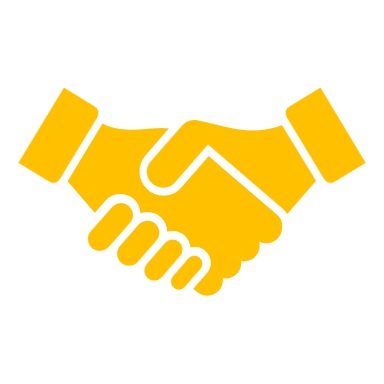 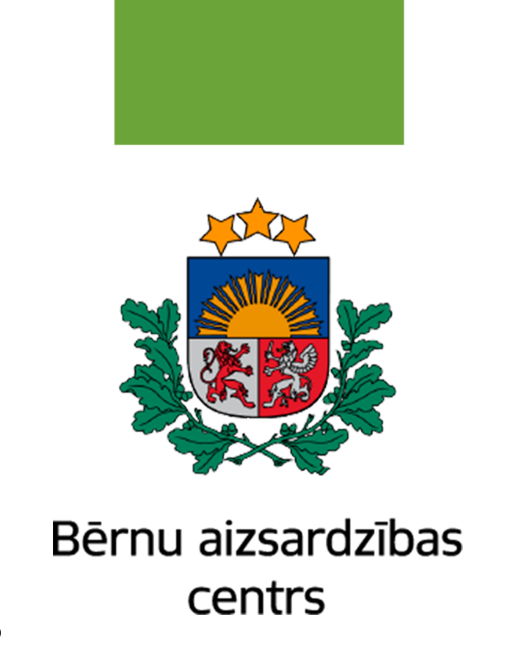 Bērnu aizsardzības centra pārskats par paveikto 
bērnu tiesību pārkāpumu 
novēršanai un prevencijai 2024. gadā
Gunita Kovaļevska
Bērnu aizsardzības centra 
vadītāja
2025. gada 10. aprīlis





”
28
Vienaudžu savstarpējā vardarbība
No saņemtā un izskatītā 771 iesnieguma
123 iesniegumi – par iespējamu vienaudžu savstarpējo vardarbību valsts vai pašvaldību iestādēs un pie pakalpojumu sniedzējiem, kas ir 20% no visu par iespējamiem bērnu tiesību pārkāpumiem valsts vai pašvaldību iestādēs un pie pakalpojumu sniedzējiem saņemto iesniegumu skaita.
Valsts un pašvaldību institūciju amatpersonu vai darbinieku emocionāla un/vai fiziska vardarbība pret bērnu
Tika saņemti 276 iesniegumi par iespējamu valsts un pašvaldību amatpersonu vai darbinieku, citu iestāžu darbinieku, kurās uzturas bērni, emocionālu un/vai fizisku vardarbību pret bērnu, kas ir 44% no visu par iespējamiem bērnu tiesību pārkāpumiem valsts vai pašvaldību iestādēs un pie pakalpojumu sniedzējiem saņemto iesniegumu skaita – par darbinieku emocionālu vardarbību pret bērnu (165 jeb 60%), par darbinieku emocionālu un fizisku vardarbību pret bērnu (48 jeb 17%), par darbinieku fizisku vardarbību pret bērnu (63 jeb 23%).
Administratīvā lietvedība
Saskaņā ar Bērnu tiesību aizsardzības likuma (turpmāk – BTAL) 88. panta pirmo daļu 2024. gadā par bērnu tiesību pārkāpumiem Bērnu aizsardzības centra (turpmāk – Centrs) Bērnu tiesību aizsardzības departamentam 103 gadījumos bija jāpieņem lēmumi par administratīvā pārkāpuma lietas uzsākšanu vai atteikumu uzsākt administratīvā pārkāpuma procesu pret valsts un pašvaldību institūciju amatpersonām vai darbiniekiem, no tiem skolās – 55, pirmsskolas izglītības iestādēs – 27, ārpusģimenes aprūpes iestādēs – 5, bāriņtiesās – 8, pašvaldībās – 2 (deju kolektīvā – 1, autobusā – 1), sporta centros – 4, ārstniecības iestādēs – 2
Administratīvā lietvedība – atteikumi uzsākt administratīvā pārkāpuma procesu
65 gadījumos tika pieņemts lēmums atteikt uzsākt administratīvā pārkāpuma procesu saskaņā ar AAL 119. panta pirmās daļas 1. punktu, no tiem skolās – 29, pirmsskolas izglītības iestādēs – 20, ārpusģimenes aprūpes iestādēs – 4, bāriņtiesās – 8, ārstniecības iestādēs – 2, pašvaldībā – 1, sporta centrā – 1
Administratīvā lietvedība – piemērotie sodi
No 38 lietām 
11 lietās tika pieņemts lēmums par administratīvā pārkāpuma procesa izbeigšanu, no tām skolās – 8, pirmsskolas izglītības iestādēs – 2, sporta centrā – 1.
27 lietās tika pieņemts lēmums pārkāpumu izdarījušajai personai piemērot sodu – brīdinājumu vai naudas sodu saskaņā ar BTAL 81. pantu.
Centra Bērnu un pusaudžu uzticības tālrunis
819 zvani par emocionālu vardarbību
223 zvani par fizisku vardarbību
43 zvani par seksuālu vardarbību/seksuālu izmantošanu
Sniegta 241 konsultācija par interneta drošības jautājumiem, 
tai skaitā 65 – par emocionālu pazemošanu internetā un 
61 – par pazemošanu, izmantojot mobilo lietotni
Centra Krīzes intervences komanda
2024. gadā Krīzes intervences komandai bijusi iesaiste 17 krīzes gadījumos (piemēram, saistīti ar bērna nāvi, bērna pašnāvību, vienaudžu smagu vardarbību izglītības iestādē u.c.), no kuriem 8 gadījumos bijusi nepieciešamība sniegt palīdzību – tika uzsākts darbs klātienē izglītības iestādē, vienā gadījumā uz vietas Centrā.
Sniegta psiholoģiskā palīdzība
11 vecākiem
165 bērniem
66 pedagogiem
18 speciālistiem
Centra Bērna māja
Kopā programmā uzņemti 172 bērni.

Nopratināts 131 bērns (27% no visiem nopratinātājiem cietušajiem bērniem (n=481) 2024. gadā).

Veiktas 32 tiesu medicīniskās ekspertīzes.

Veiktas 35 tiesu psiholoģiskās ekspertīzes (jauns pakalpojums, kas ir pieejams no 2024. gada augusta).

Veiktas 37 reizes informācijas iegūšana no bērna pēc SD/BT lūguma (no tām 13 gadījumos ziņots VP).

Veiktas 65 padziļinātas pediatra apskates.

Veiktas 18 ginekologa apskates.
Centra Bērna māja
Vardarbības veidi
Seksuālā 
65%
Emocionālā/
fiziskā/pamešana novārtā
35%
Centra veiktie preventīvie pasākumi
2024. gadā Centrs piedalījies  350 starpinstitūciju sadarbības sanāksmēs, 225 starpresoru vienošanās ietvarā ar VPD, VP, IeVP (2015. gada 23. novembrī noslēgta starpresoru vienošanās starp VPD, VP, IeVP un Centru "Par sadarbību atkārtotu noziedzīgu nodarījumu pret tikumību un dzimumneaizskaramību izdarīšanas novēršanai"),  114  - pēc BAC, bāriņtiesu vai izglītības iestāžu iniciatīvas, 11- smagos vardarbības gadījumos.
Centrs sadarbībā ar Izglītības un zinātnes ministriju, ir izstrādājis vardarbības gadījumu risināšanas algoritmu izglītības iestādēs.
Centrs sadarbībā ar Labklājības ministriju, Iekšlietu ministriju, Veselības ministriju un nozaru speciālistiem ir izstrādājis algoritmu sadarbībai starp policiju (VP un/vai pašvaldības policiju), ārstniecības iestādēm un/vai ārstniecības personām, bāriņtiesām un sociālajiem dienestiem un rīcību situācijās, kad:
ir pamats uzskatīt, ka bērns cietis no fiziskas vai emocionālas cietsirdības, seksuālas izmantošanas, pamešanas novārtā jeb ilgstošas un sistemātiskas nolaidības vai cita veida izturēšanās, kas apdraud vai var apdraudēt bērna dzīvību, veselību, drošību, attīstību vai pašcieņu;
ir pamats uzskatīt, ka bērns pakļauts riskam, kurš ilgtermiņā varētu ietekmēt bērna dzīvību, veselību, drošību, attīstību.
Centra veiktie preventīvie pasākumi
Kampaņas “Atpazīsti savu spēku!”, “Palīdzība zvana attālumā”, “Saruna pasargā”, “Drošāks internets sākas ar Tevi”, "Atpakaļ uz skolu“, “Uzticies... Tevi dzirdēs un sapratīs”.
Akcija „Drošāka interneta diena”.
Starptautiska hibrīdkonference “Bērna māja – labākais bērnam un speciālistiem”.
Insafe/INHOPE Joint Training 2024 conference.
Konference “Kopā uz labākām iespējām: Inovatīvi risinājumi atbalstam bērniem ar uzvedības traucējumiem un atkarībām”.
Konferences par interneta drošības jautājumiem.
Bērnu aizsardzības diena, Starptautiskā Jaunatnes diena, Jūrmalas Jauniešu dienā “Iespēju kvartāls”.
Latvijas Antidopinga biroja un Centra iniciatīva “Drošs sports – Patiess Sports”.
Radošo nodarbību organizēšana bērniem projekta “SIC Latvia – Latvian Safer Internet Centre V” ietvaros par dažādām tēmām – „Droša un pozitīva komunikācija interneta vidē”, „Es internetā – mana atbildība” u.c.
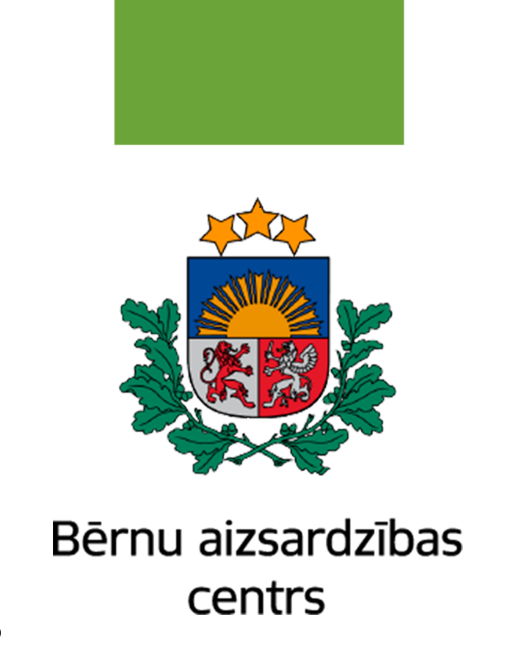 Paldies!
”
40